Quality Improvement
Quality Improvement (QI) is a system of regularly reviewing and refining our processes in order to improve them, and therefore improve the quality of care you receive and your health outcomes. 

Continuous QI also makes the practice a better place to work and a stronger and more viable business.

Benefits and outcomes of QI are often categorised into the following areas:

Patient Experience: Improving patients’ access to care; quality and safety; and outcomes.
Provider Satisfaction: Improving staff/team care and wellbeing, morale, team-work, and workforce sustainability.
Population Health: Reducing the burden of disease and health inequalities across your region.
Cost and Sustainability: Reducing unnecessary hospital admissions; improving the return on innovative investments.
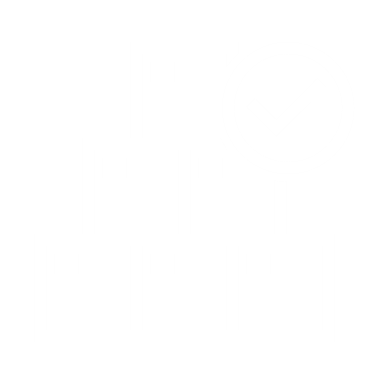 Our practice is currently working on the following  Quality Improvement Activity:
<<Insert QI Name>>
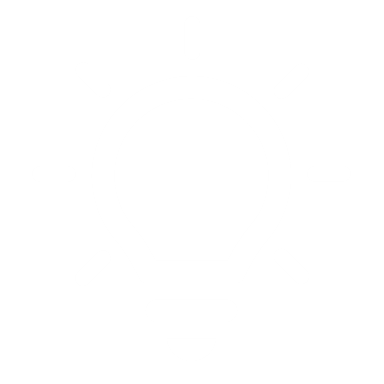 We are doing this to support our patient’s needs.
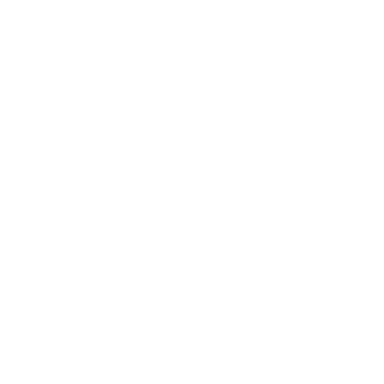